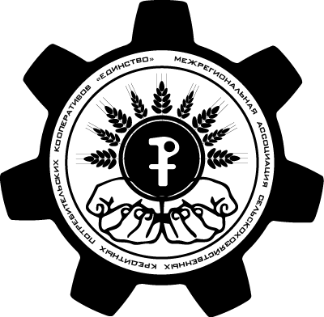 Усиление административного воздействия СРО СКПК на членов I. Проблемы саморегулирования СКПК
Для СКПК
Регуляторная нагрузка Банка России и СРО
Членские взносы
Ограниченный выбор СРО
Для СРО
Применение мер и т.п. в отношении самой СРО
Недостаток финансовых средств и квалифицированного персонала
Потеря статуса СРО
Конкуренция  и исторические аспекты сегмента рынка
МА СКПК "Единство"
1
Пути решения
Кооператив
Смена руководства;
Предприимчивость;
Мотивация;
Приобретение знаний;
Контакт с СРО (сайт);
Управление процентной маржей
Просрочка, залоги, поручительства;
Образование СРО;
Управление членскими взносами в СРО
МА СКПК "Единство"
2
контроль;
штат;
членские взносы;
сегментирование членов; 
сотрудничество; 
«арбитраж» контроля, взносов и т.п.
СРО
МА СКПК "Единство"
3
II. Контрольная деятельность СРО СКПК
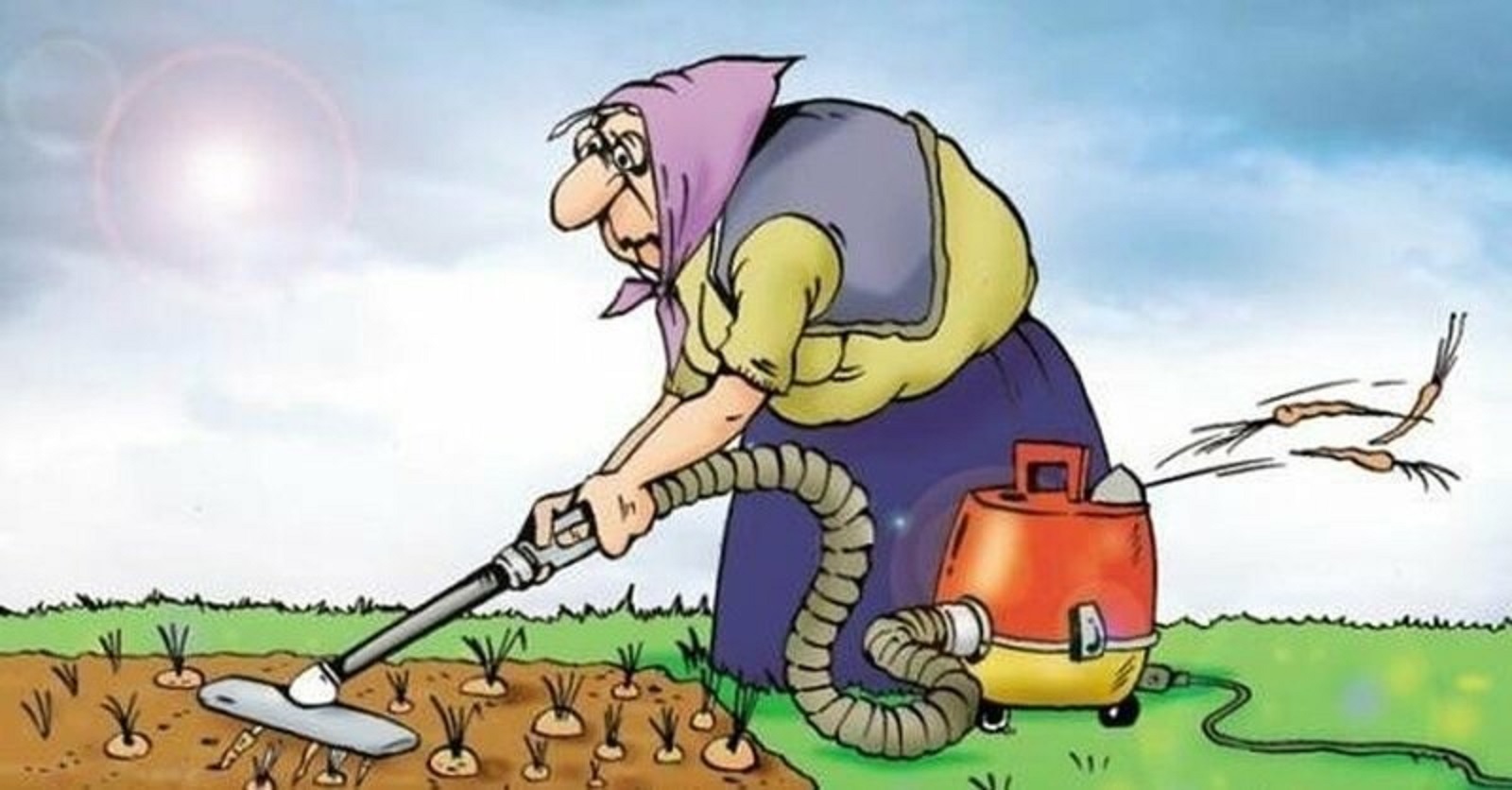 Надзорный анализ
Плановые
Жалобы и обращения
Риск-профиль
Темы проверки – «всё, кроме ПОДФТ/ФРОМУ, БКИ».
МА СКПК "Единство"
4
Плановые проверки
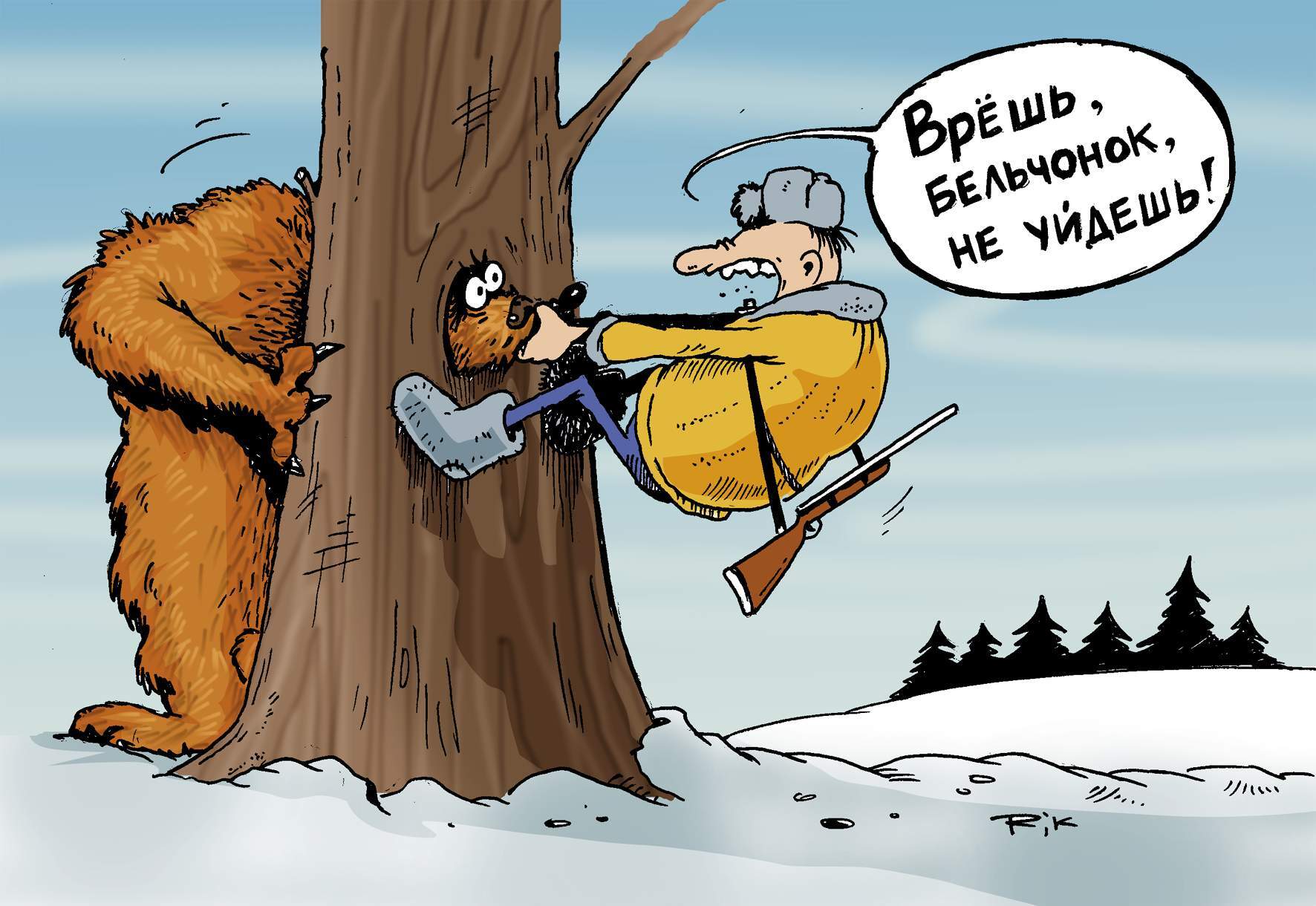 Проверяемые вопросы:
Бухгалтерский учет, отчетность
первичные документы;
финансовые вложения в понимании ПБУ
МА СКПК "Единство"
5
2. Финансовые нормативы (ФН)
Внимание ФН3, ФН6 и ФН7. 
просрочка;
формирование резервов под обесценение финансовых активов 
Методика расчета ФН на сайте СРО: http://aspkkedinstvo.ru/index.php/rekomendatsii/avtomatizatsiya.html
2 варианта (формы) отражения в учете проср1) дебиторская задолженность или 2) финансовый актив с обесценением по учетной политикеочки:
МА СКПК "Единство"
6
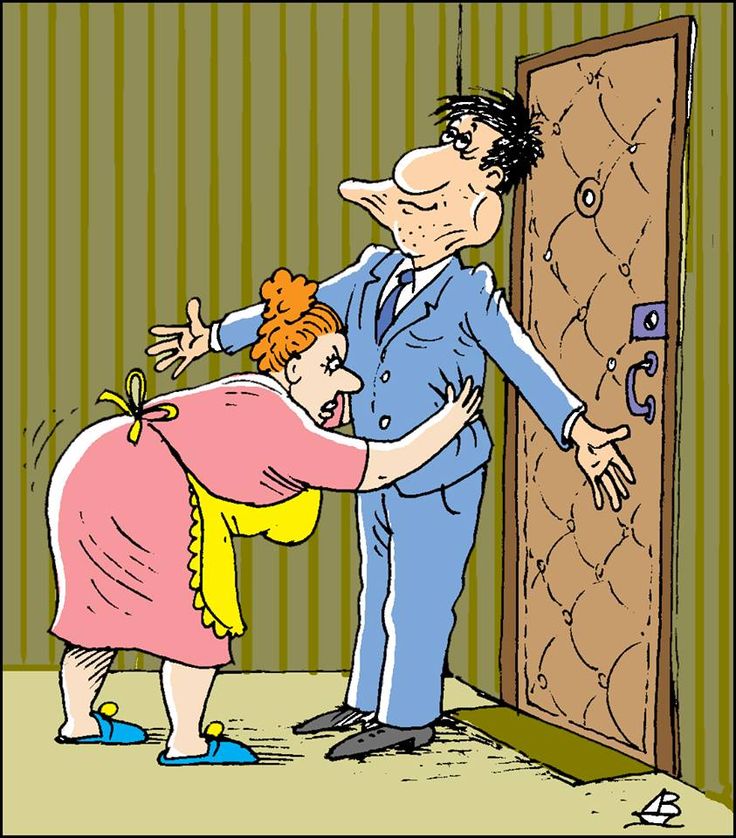 Риск нарушения ФН3, ФН6 и ФН7: - просрочка отражена достоверно, но остается на б/с 58 в качестве фин.актива (не на «дебиторке») и без резервов под обесценение;- просрочка сокрыта Признаки: - давняя дата предоставления займа;- непропорциональная сроку договора задолженность;- несовпадение сроков в отчетностях;- сведения о спорах и судебных делах из открытых источников
МА СКПК "Единство"
7
3. Достоверность отчетов
4. Формирование и действие органов управления. Корпоративные процессы 
представительство интересов по доверенности;
счетная комиссия;
уведомления о собрании;
внесения кандидатур  и др.
5. Соблюдение требований Законов:
деятельность по адресу; - содержания Устава; - привлечения средств; - сделки с заинтересованностью
5.1.  Соблюдение требования № 353-ФЗ «О потребительском кредите (займе):
- Общие условия займа;
- Индивидуальные условия займа;
5.2. Реестр членов СКПК
МА СКПК "Единство"
8
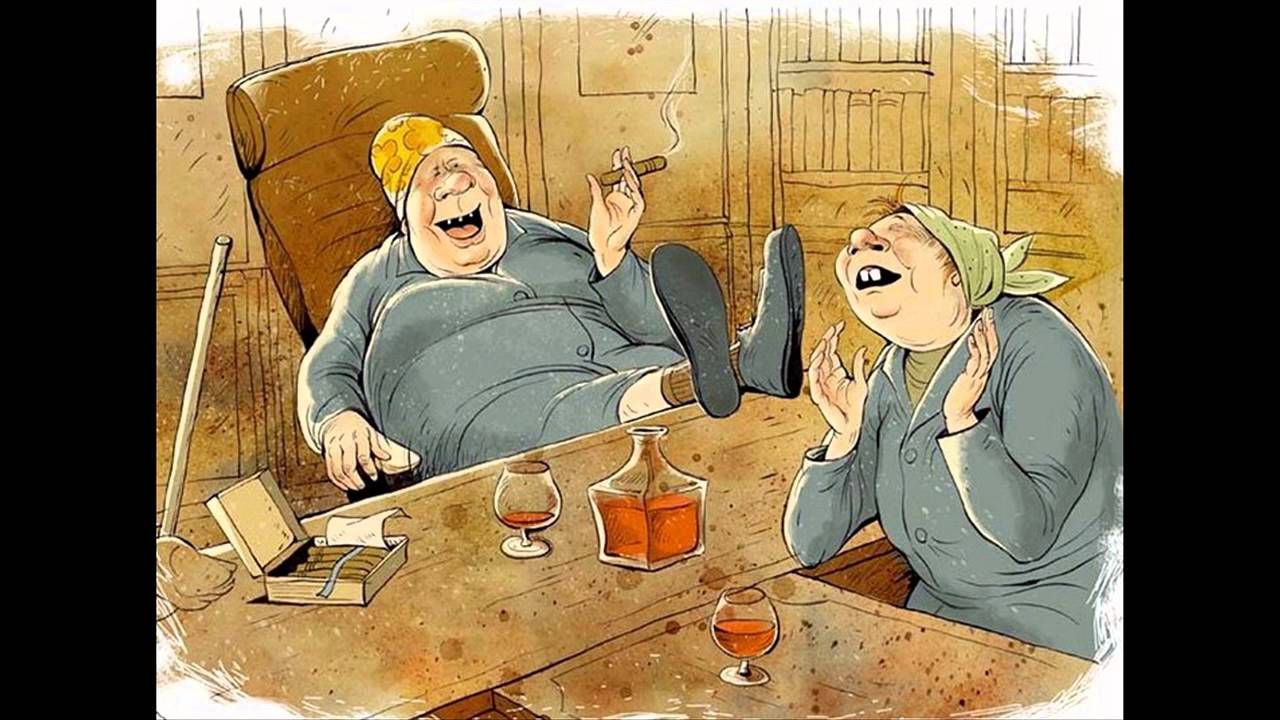 6. Базовые стандарты (БС)
6.1. БС защиты прав и интересов физических и юридических лиц – получателей финансовых услуг:              
        -  способы взаимодействия;
      -  размещение информации;
-  обращения получателей финансовых услуг;
      - информирование о просроченной задолженности и фиксирование
МА СКПК "Единство"
9
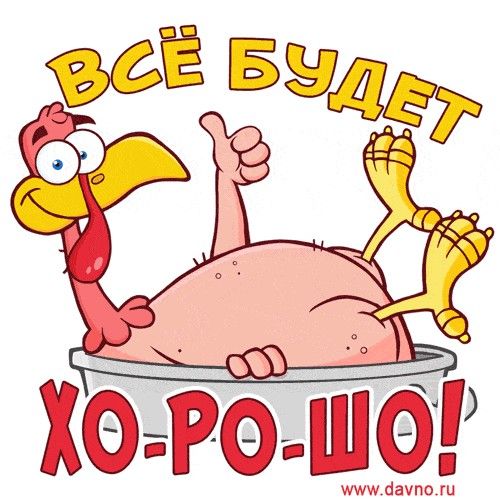 6.2. БС по управлению рисками СКПК:
полномочия по управлению рисками;
«Правила и методы оценки рисков»;
«Правила формирования отчетов об управлении рисками;
Допустимые уровни потерь (лимитов) по рискам;
Отчеты об управлении рисками;
МА СКПК "Единство"
10
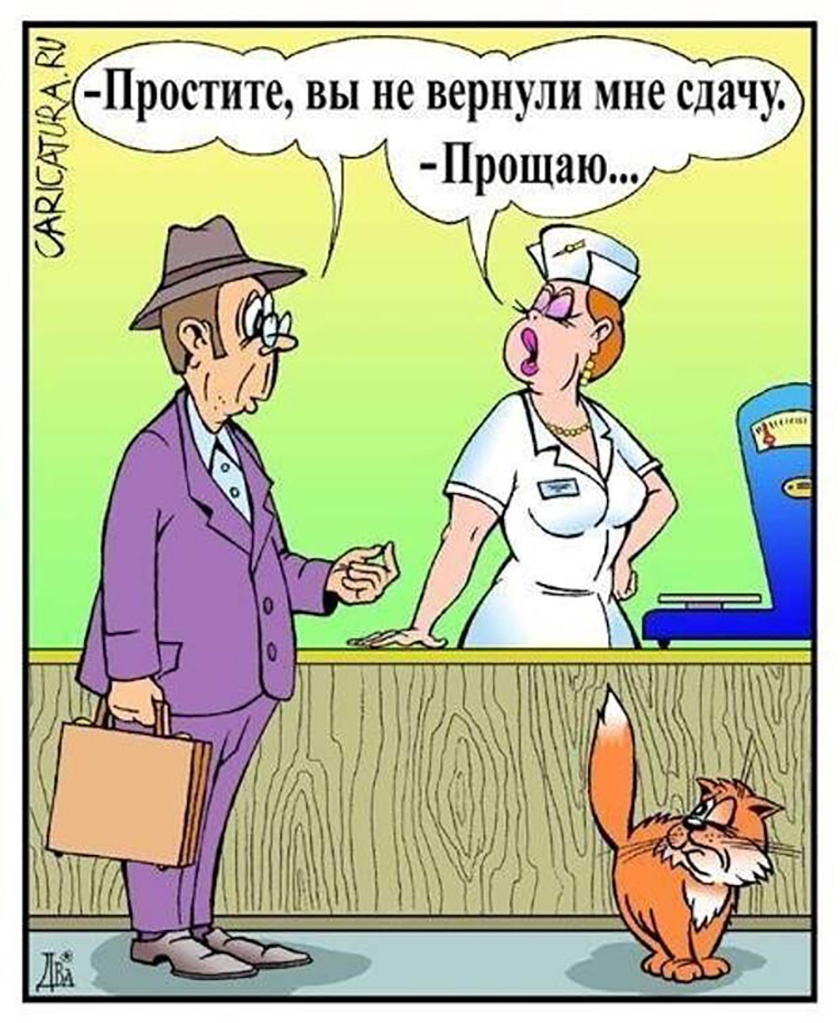 6.3. БС корпоративного управления: 
          - антикоррупционная политика;
- сделки с конфликтом интересов;
- оформление документов
МА СКПК "Единство"
11
6.4.   БС совершения СКПК операций на финансовом рынке:
- Положение о займах; 
- Займы с использованием МСК            
7. Соблюдение требований внутренних стандартов СРО:
условия членства;
другие стандарты
МА СКПК "Единство"
12
Материалы в помощь (самоконтроль)
Документы для проверки и чек-листы (на сайте - раздел «Проверки/Информация о проверках/ «Типовой список…» по адресу: http://aspkkedinstvo.ru/index.php/proverki/informatsiya-o-proverkakh.html
Типовые документы сайте «Рекомендации/Образцы документов»: http://aspkkedinstvo.ru/index.php/rekomendatsii/obraztsy-dokumentov.html
Методика расчета ФН в разделе «Рекомендации/Автоматизация»: http://aspkkedinstvo.ru/index.php/rekomendatsii/avtomatizatsiya.html
Тел. (904)2920127, (910)7771050, (900)5999855
Риск-профиль (на сайте СРО http://aspkkedinstvo.ru/index.php/dokumenty/vnutrennie-standarty.html)
МА СКПК "Единство"
13
Применяемые меры: существенность; вина; длительность; неоднократность; устранение; иные факторы. Смягчающие и отягчающие вину обстоятельства
1. Предупреждение 
2. Требование об устранении нарушения в сроки:
от 30 (нарушения ВС) до 120 (восстановление фин. устойчивости) р.д., одного года (внесение изменений в Устав);
от 2 до 90  р.д. (другие случаи)
3. Предупреждение и штраф
4. Требование об устранении нарушения и штраф
5. Информирование Банка России о выявленных нарушениях для принятия мер административного воздействия или оснований для направления в суд заявления о ликвидации СКПК
6. Исключение из СРО
МА СКПК "Единство"
14
ШтрафыМеры на сайте: http://aspkkedinstvo.ru/index.php/dokumenty/vnutrennie-standarty.html1. Нарушение Закона
МА СКПК "Единство"
15
2. Нарушение ВС и документов СРО (₽)










3. Нарушение БС защиты прав - 3 среднемесячных размера членского взноса
МА СКПК "Единство"
16